Львівський державний університет безпеки життєдіяльності
МІЖНАРОДНЕ ГУМАНІТАРНЕ ПРАВО 
Тема 4: «Відповідальність за порушення норм міжнародного гуманітарного права»
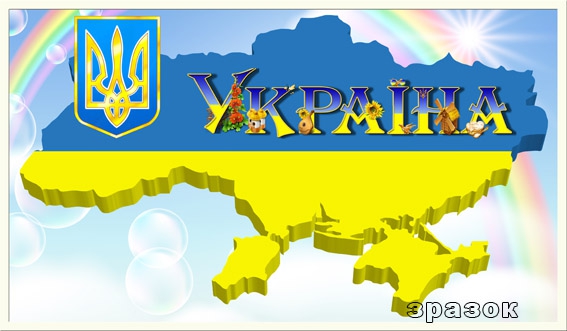 План
1. Забезпечення поваги до норм міжнародного гуманітарного права.
2. Поняття та ознаки воєнних злочинів.
3. Індивідуальна кримінальна відповідальність в міжнародному праві.
4. Незастосування строку давності до воєнних злочинів.
5. Перехідне правосуддя в постконфліктному миробудуванні.
Женевські конвенці I-IV 1949 року.
Додаткові протоколи до Женевських конвенцій 1949 року (Протоколи І та ІІІ), 1977 року.
Римський статут Міжнародного кримінального суду 1998 року.
Конвенція про незастосування строку давності до воєнних злочинів і злочинів проти людства 1968 року.
Література
[Електронний ресурс]: http://zakon.rada.gov.ua/
Забезпечення поваги до норм міжнародного гуманітарного права
Питання №1
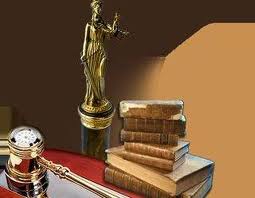 Невирішеність проблем міжнародно-правової відповідальності призводить до безкарності міжнародних правопорушень, призводить до дестабілізації міжнародного правопорядку, а тому забезпечення поваги норм міжнародного гуманітарного права є надзвичайно важливим. 
Варто відмітити, що забезпечення дотримання норм міжнародного гуманітарного права має значну специфіку. Держава несе відповідальність за порушення міжнародного гуманітарного права, які були вчинені усіма гілками влади (законодавчої, виконавчої, судової), фізичними і юридичними особами, що знаходяться під її владою чи контролем.
Міжнародна процедура має додатковий характер по відношенню до національної. Вона призначена для особливих випадків.

Ст. 91 Додаткового протоколу І до Женевських конвенцій, «Сторона, що перебуває у конфлікті й порушує положення Конвенцій або цього Протоколу, повинна відшкодовувати завдані збитки, якщо для цього є підстави. Вона несе відповідальність за всі дії, що вчиняються особами, які входять до складу її збройних сил».
Поняття та ознаки воєнних злочинів
Питання №2
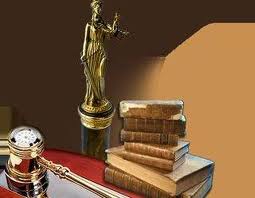 Женевські конвенції і Додатковий протокол I до них кваліфікують ряд серйозних порушень норм, що містяться в них, як воєнні злочини (ст.ст. 49, 50 Женевської конвенції I 1949 р.; ст. ст. 50, 51 Женевської конвенції II 1949 р.; ст. ст. 129, 130 Женевської конвенції III 1949 р.; ст. ст. 146, 147 Женевській конвенції IV 1949 р.; ст. 85 Додаткового протоколу I до Женевських конвенцій, 1977 р.).
Статути Нюрнберзького і Токійського військових трибуналів передбачили відповідальність за воєнні злочини і злочини проти людяності. Більш детально відповідні злочини визначені в Статуті Міжнародного кримінального суду 1998 р., а також в Статуті Трибуналу по колишній Югославії 1993 р.
Воєнні злочини і злочини проти людяності розділені на дві основні категорії:
а) серйозні порушення Женевських конвенцій 1949 р. (тобто права Женеви);
б) порушення законів і звичаїв війни (тобто права Гааги).
Статут Трибуналу для Руанди 1994 р. який визначив наступний невичерпний перелік злочинів для конфліктів неміжнародного характеру (ст. 4):
 злочини проти життя, фізичного і психічного здоров’я, включаючи тортури, спричинення каліцтв, тілесні покарання;
колективні покарання;
захоплення заручників;
тероризм;
брутальне порушення людської гідності, зокрема зґвалтування, примушення до заняття проституцією і т. п.; грабіж;
ухвалення вироків і їх виконання без попереднього розгляду справи законним судом;
погрози зробити будь-яку з перерахованих дій.
Індивідуальна кримінальна відповідальність в міжнародному праві
Питання №3
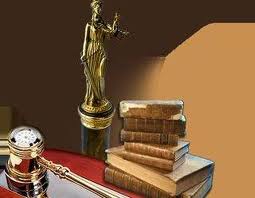 Групи органів міжнародного кримінального правосуддя:
Міжнародний кримінальний суд, який став першим постійно діючим органом міжнародної кримінальної юстиції;
Змішані та інтернаціоналізовані суди і трибунали, які поєднують в собі елементи, притаманні як для міжнародних, так і національних судових органів.
У 1973 році Генеральна Асамблея ООН прийняла резолюцію про Принципи міжнародного співробітництва по відношенню виявлення та покарання осіб, які винні у воєнних злочинах й злочинах проти людства.
Змістом інституту міжнародної кримінальної відповідальності фізичних осіб є визнання спеціальним міжнародним судовим органом особи винною у вчиненні злочину та призначення їй конкретного виду покарання. Особа підлягає кримінальній відповідальності за злочини, передбачені Римським статутом у випадках вчинення такого злочину індивідуально або у співучасті з іншими особами.
Незастосування строку давності до воєнних злочинів
Питання №4
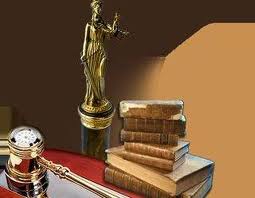 Конвенція про незастосування строку давності до воєнних злочинів і злочинів проти людства, підготовлена Комісією з прав людини та Економічною і Соціальною Радою, була прийнята Генеральною Асамблеєю в 1968 р. і набрала чинності в 1979 р.

Відповідно до ст. І Конвенції, строки давності не застосовуються до таких найтяжчих міжнародних злочинів, незалежно від часу їх скоєння, як воєнні злочини.
Воєнні злочини визначені у Статуті Міжнародного Нюрнберзького воєнного трибуналу (1945), а також як серйозні порушення, перелічені в Женевських конвенціях про захист жертв війни 1949 р. незалежно від того, чи були вони скоєні під час війни або в мирний час, як вони визначені у Статуті Міжнародного Нюрнберзького воєнного трибуналу та в резолюціях ГА ООН 1946 р., а також вигнання в результаті збройного нападу або окупації та нелюдські дії, що є наслідком політики апартеїду та злочин геноциду, визначений у Конвенції про запобігання злочинові геноциду і покарання за нього 1948, навіть якщо такі дії не становлять порушення внутрішнього законодавства країни, в якій були скоєні.
Перехідне правосуддя в постконфліктному миробудуванні
Питання №5
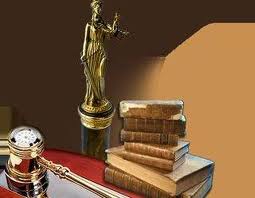 Світова практика передбачає запровадження механізму перехідного правосуддя у постконфліктний період. 

У міжнародних документах Європейського Союзу та Організації Об’єднаних Націй перехідне правосуддя визначається так: «комплекс процесів та механізмів, пов’язаних зі спробами суспільства подолати тяжкі наслідки масштабних порушень законності в минулому з метою забезпечити підзвітність, справедливість і примирення».
Основними засадами національної концепції перехідного правосуддя в Україні є чотири елементи:

– реалізація права знати правду про перебіг подій конфлікту; встановлення правди є частиною концепції і має на меті забезпечення права потерпілих та їхніх родин знати правду про обставини скоєння порушень та долю осіб, що загинули чи зникли безвісти під час таких порушень;
– інституційні реформи як гарантія неповторення збройного конфлікту; У такому розумінні цю концепцію можна сприймати як превентивний підхід;
– заходи з відшкодування шкоди потерпілим від збройного конфлікту; відшкодування шкоди потерпілим включає в себе реституції, репарації, компенсації моральних та матеріальних збитків, психологічну реабілітацію, увічнення пам’яті загиблих у збройному конфлікті та вибачення винних перед потерпілими;
– притягнення до відповідальності осіб, винних у скоєнні найтяжчих злочинів, базується на тому, що держава застосовує загальні стандарти належного правосуддя, які розроблені міжнародним співтовариством та втілені в нормах міжнародного права.
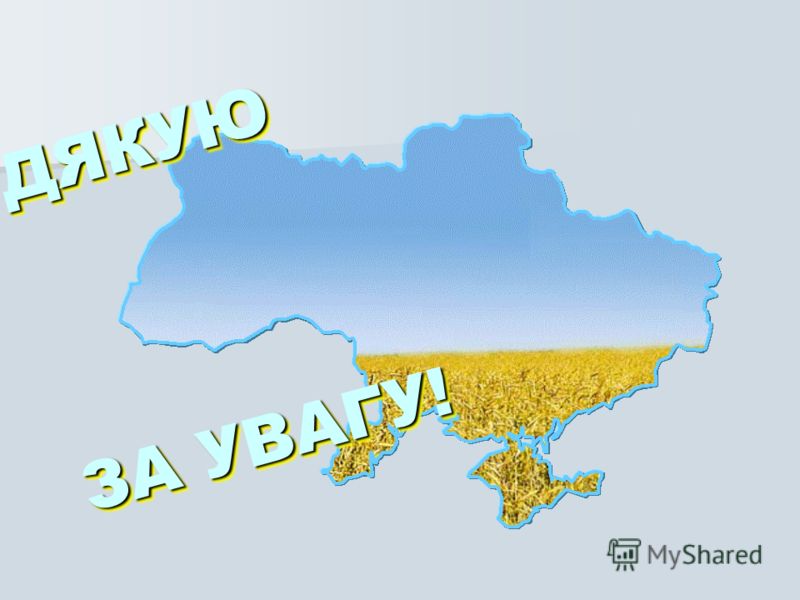